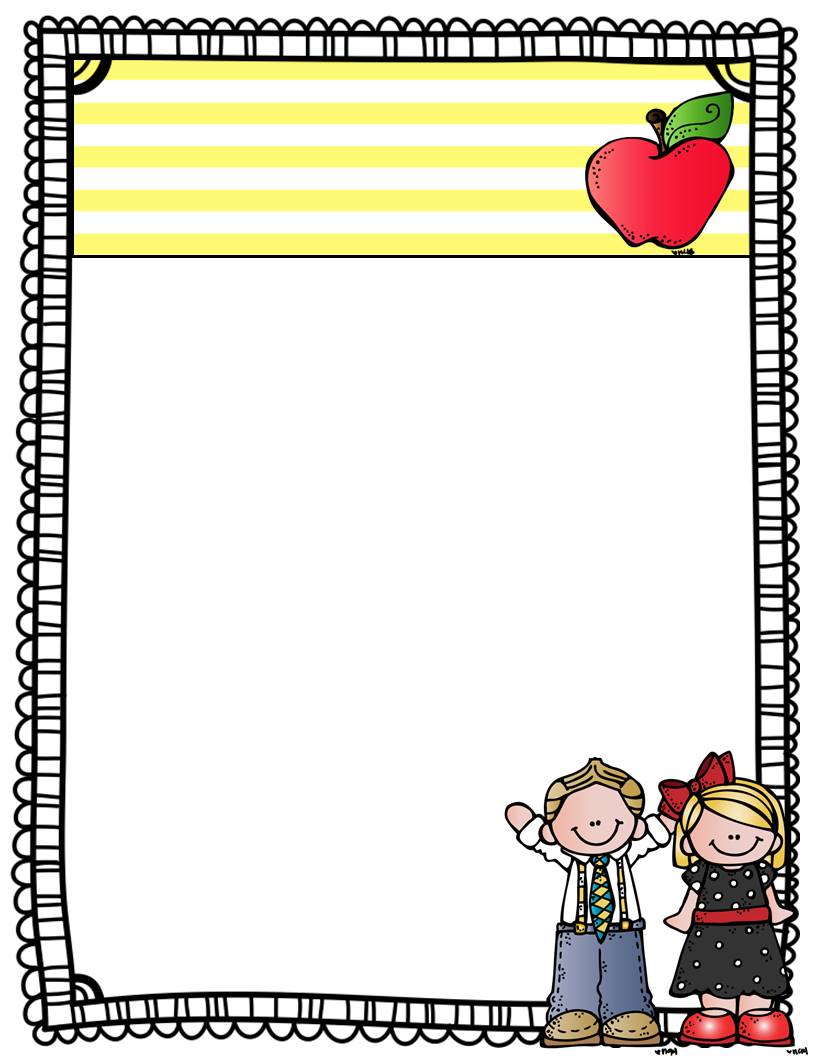 Ms. Ashford & Mrs. Frenchie’s 
Class News
The Children’s School at Sylvia Circle
Week of: November 23, 2015
A Note from the Teacher
Parents! 
This Thanksgiving season I can truly say that I am THANKFUL for YOU! As we enjoy this season, let us not forget to reflect on all of our many blessings. In addition, I’ve attached a list of books you may like to read with your family during this season. Thank you again for all that you do but most of all, thank you for the opportunity to work with your child. Have a RESTFUL and HAPPY THANKSGIVING! 
Updates & Reminders
Parent/Teacher Conferences – If you have not scheduled a conference time, I will be scheduling conference times, for you, beginning the week following Thanksgiving Break. Conferences must be held before Winter Break. 
 Class Wish List – We welcomed a new addition to our classroom family Wednesday, November 11th – GOLD SKIRT TETRA (fish). If possible, we would like parents to send in PetSmart gift cards of any amount to help us take care of our classroom pet. In addition, the school year is progressing and we are quickly running out of the following items: copy paper, kleenex tissue, hand sanitizer, pencils, and cap erasers. We would greatly appreciate your donations. Thanks for all that you do! 
From School to Home Work – In an effort to encourage your child to do his/her best with completing his/her work in class, work that is not completed  will be sent home. This work will need to be completed by your child on his/her own and returned by Friday of the same week. Please be aware that only hard copies of lessons will be sent home and not shelf lessons. The amount of class work sent home may vary per child and your child may or may not have class work sent home each week.
A Scholastic book orders – A great way to put some fun books in your child’s hands. Feel free to order online or by mail.
Our classroom temperature varies from day to day. Please feel free to send in a “light” sweater or jacket for your child to wear while in the classroom.
 Our school day begins at 7:45am. Students may begin arriving at 7:10am. Our school day ends at 2:25pm. Students are to be picked up by 2:45pm. (Challenger ends at 6:00pm) 
Dates to remember
Thanksgiving Break – November 25th – 27th [No School]
Thank You, Ms. Ashford